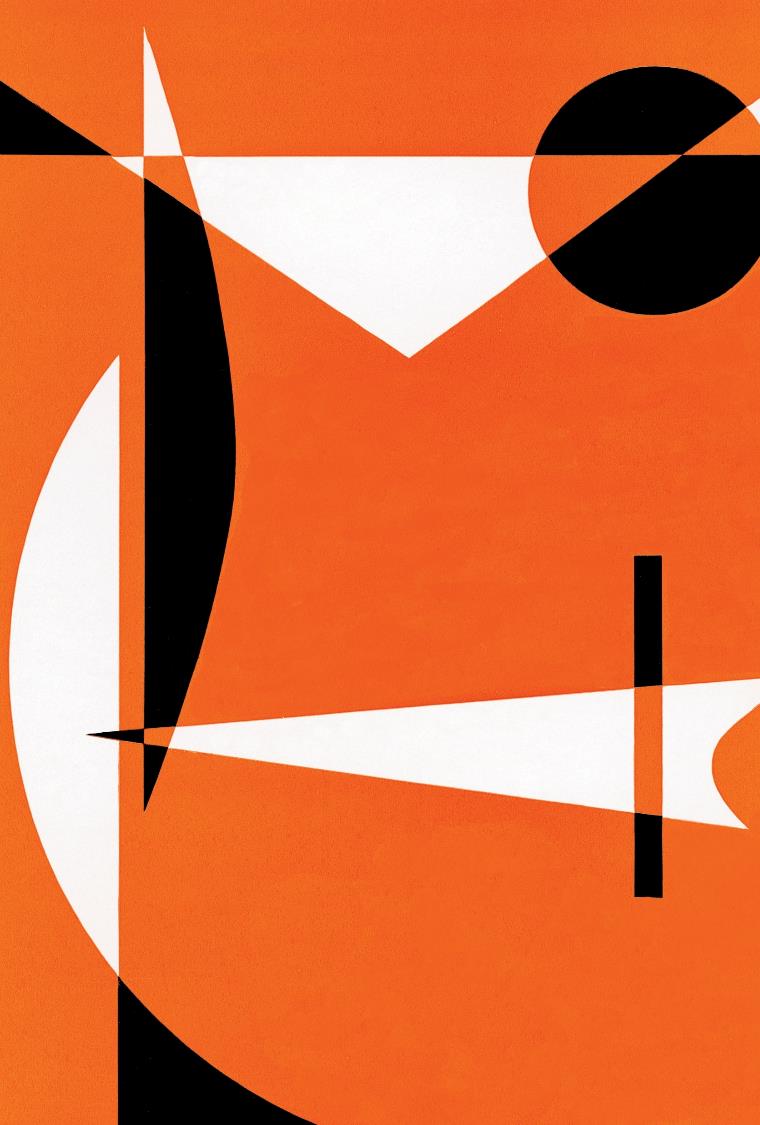 Duffy Hinkle
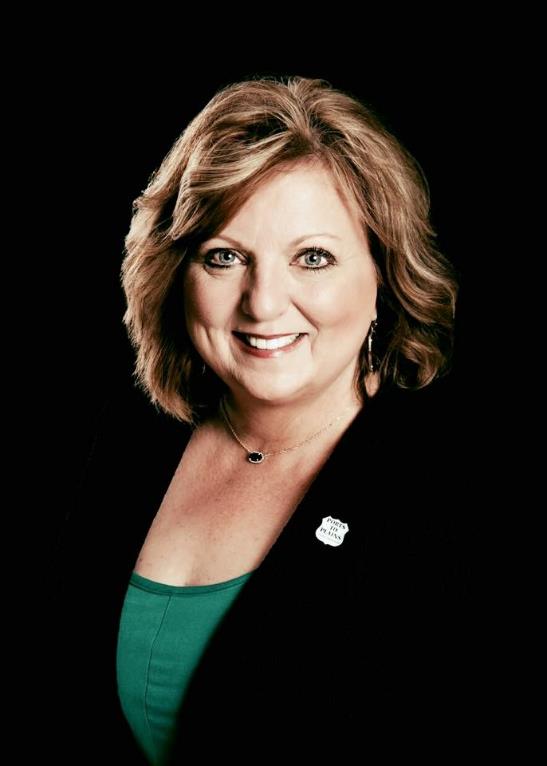 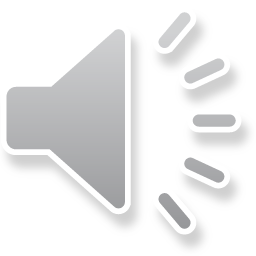 Career in photos
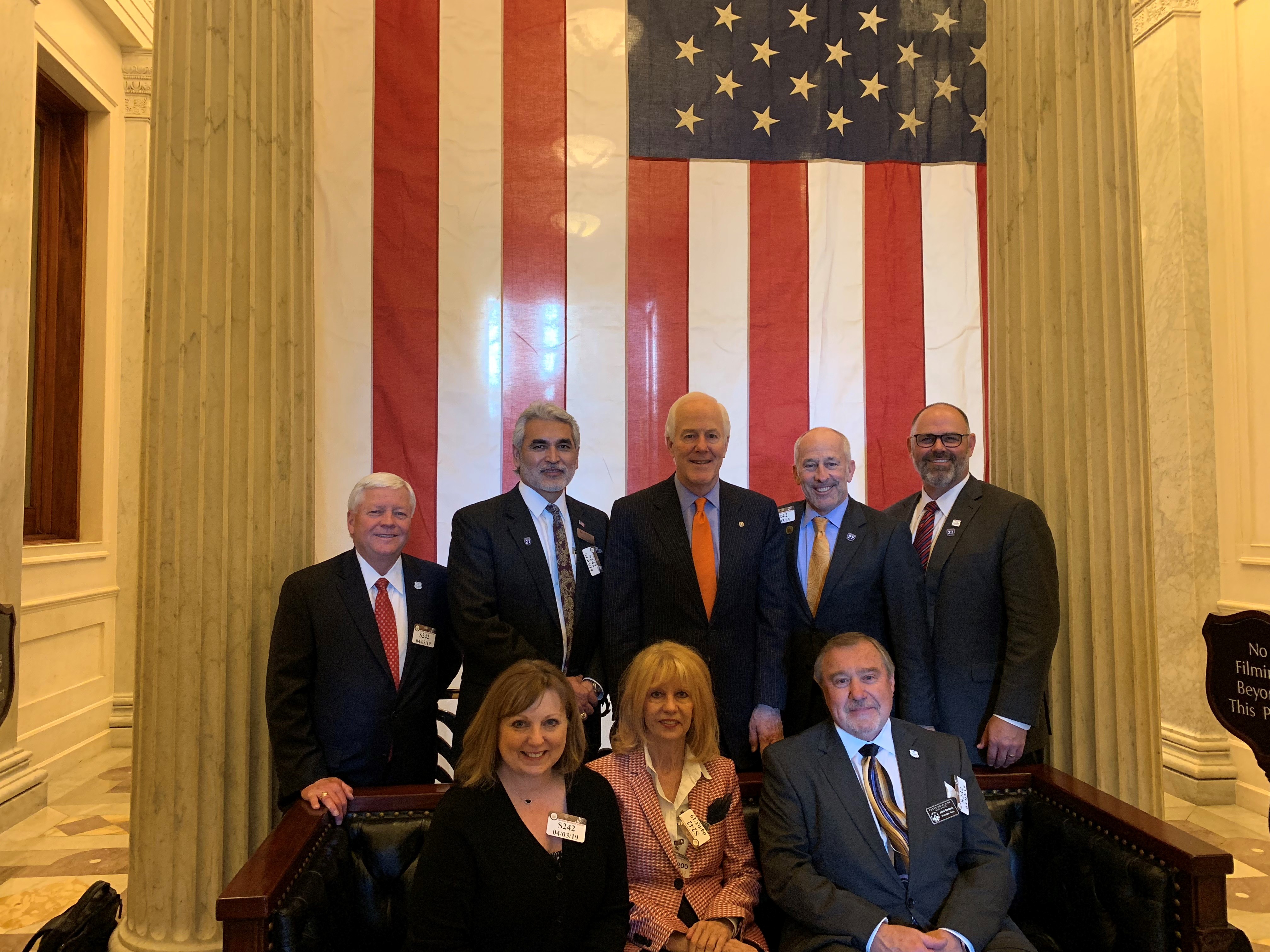 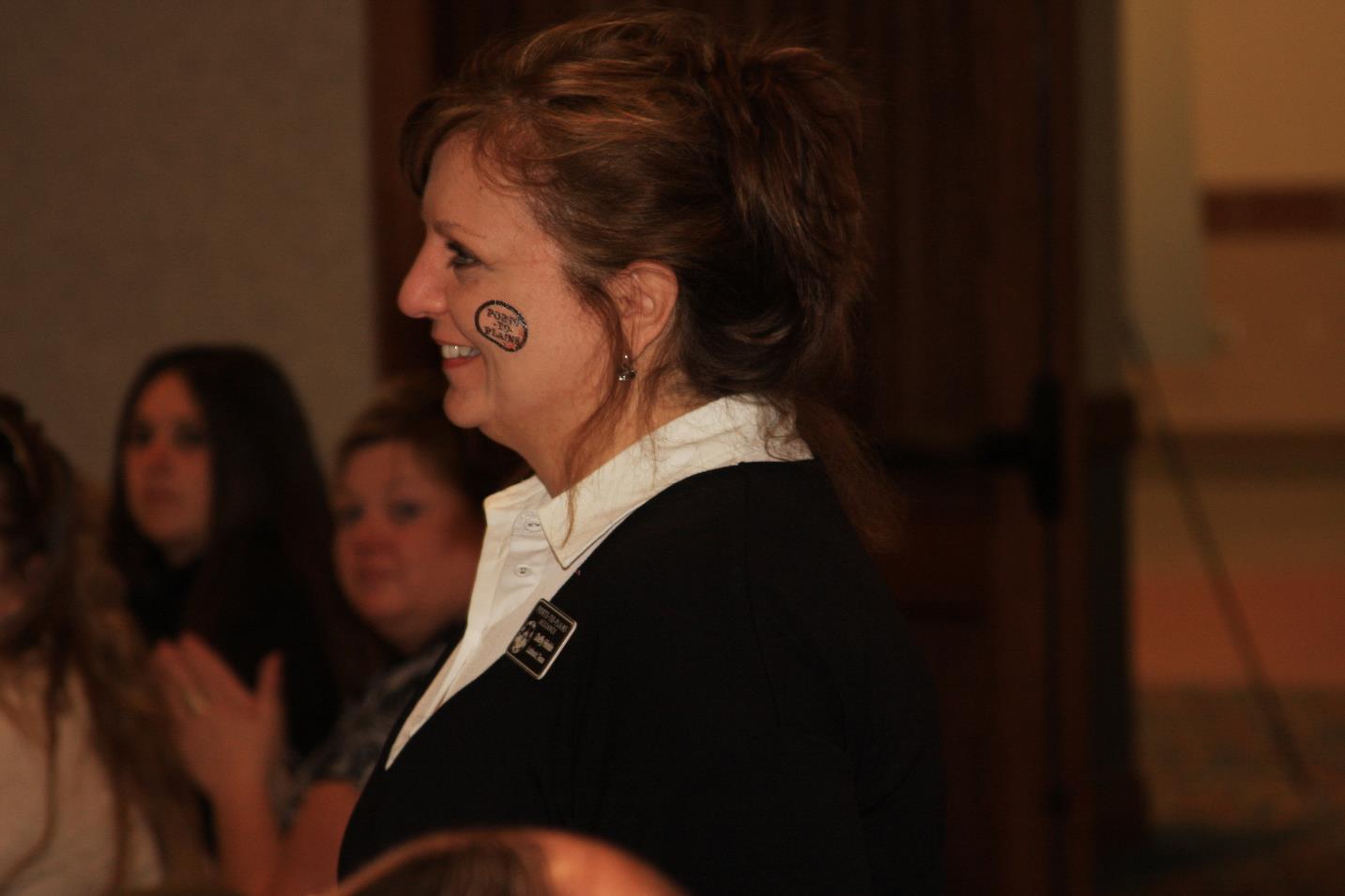 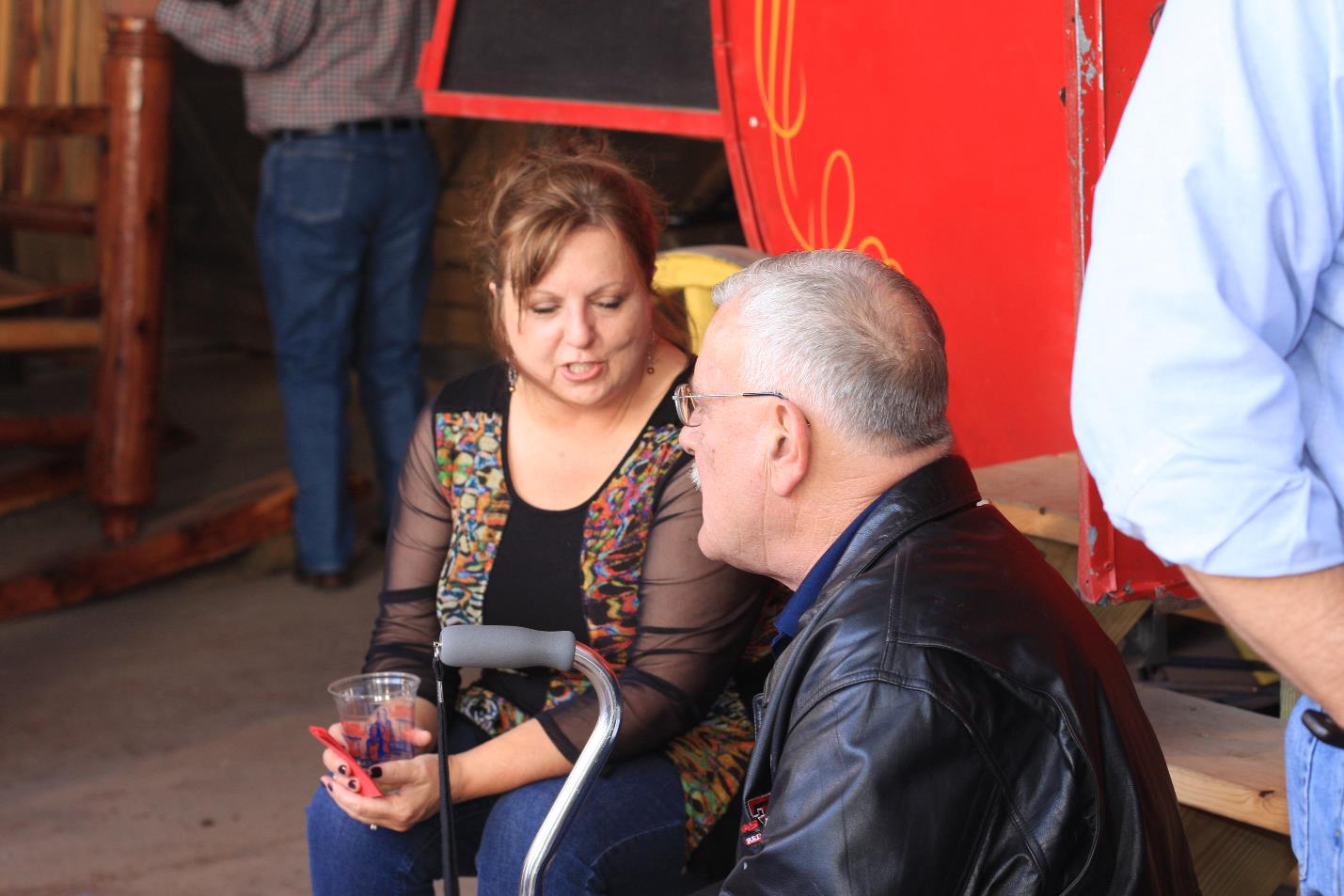 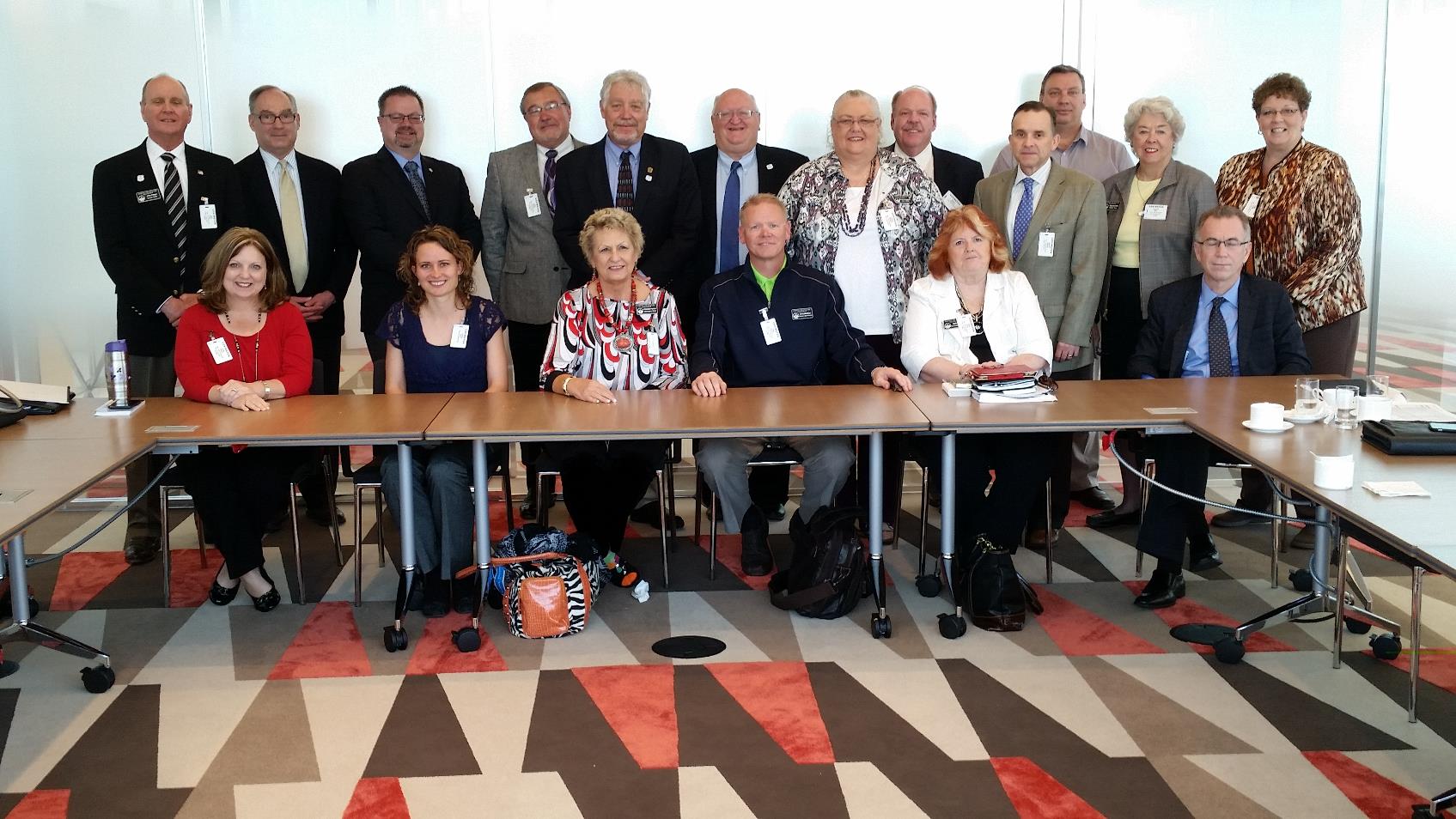 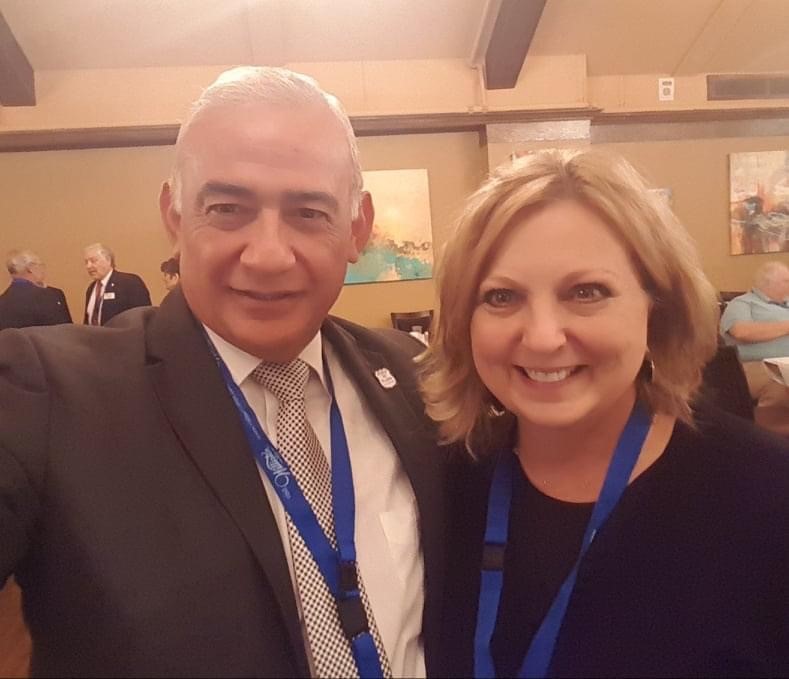 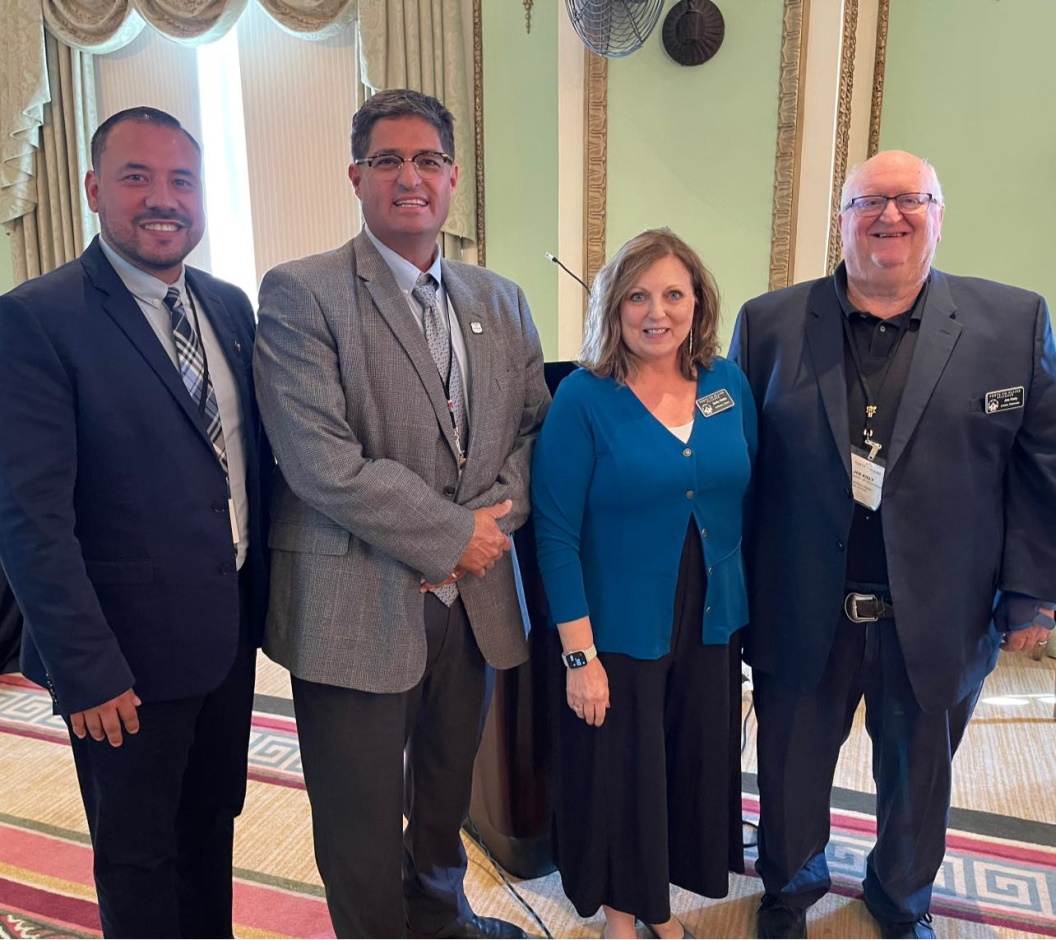 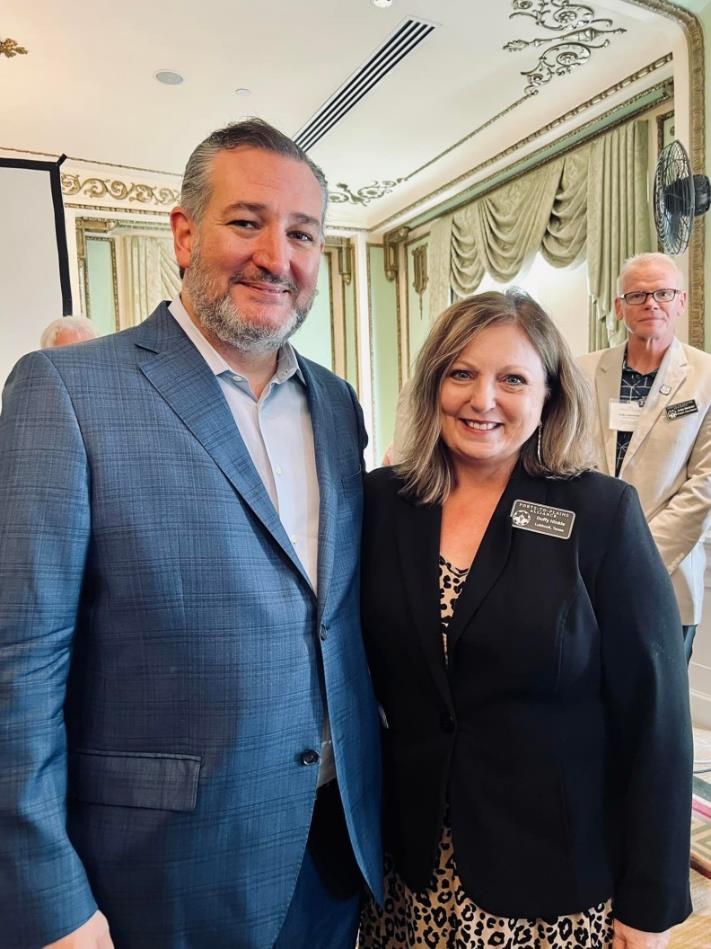 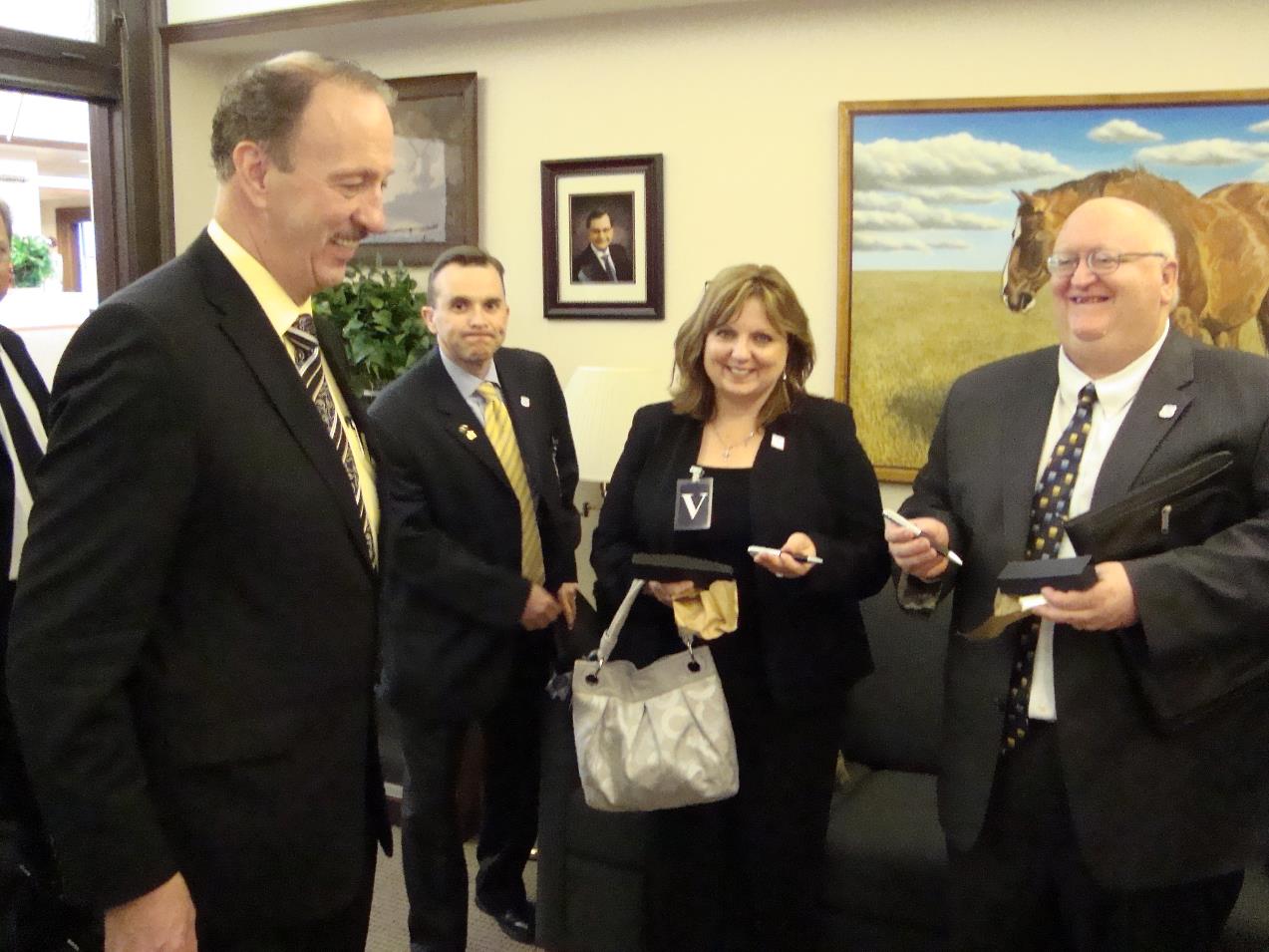 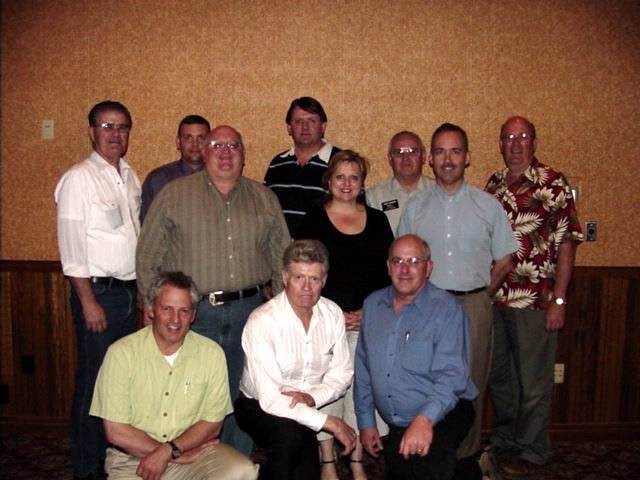 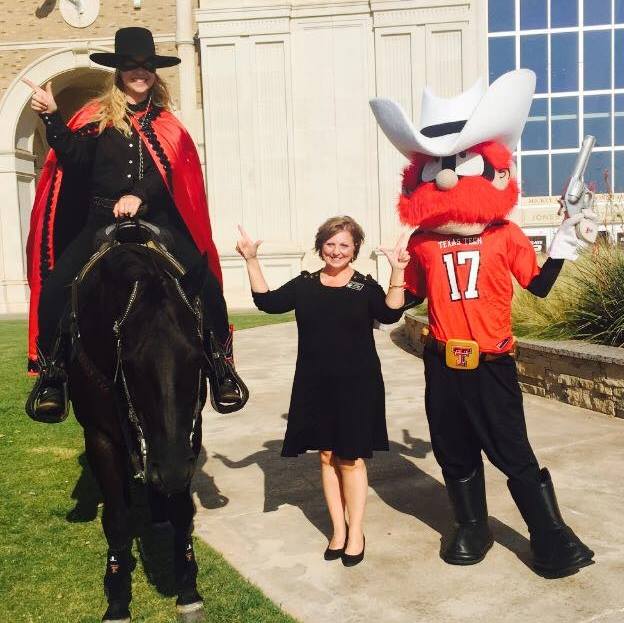 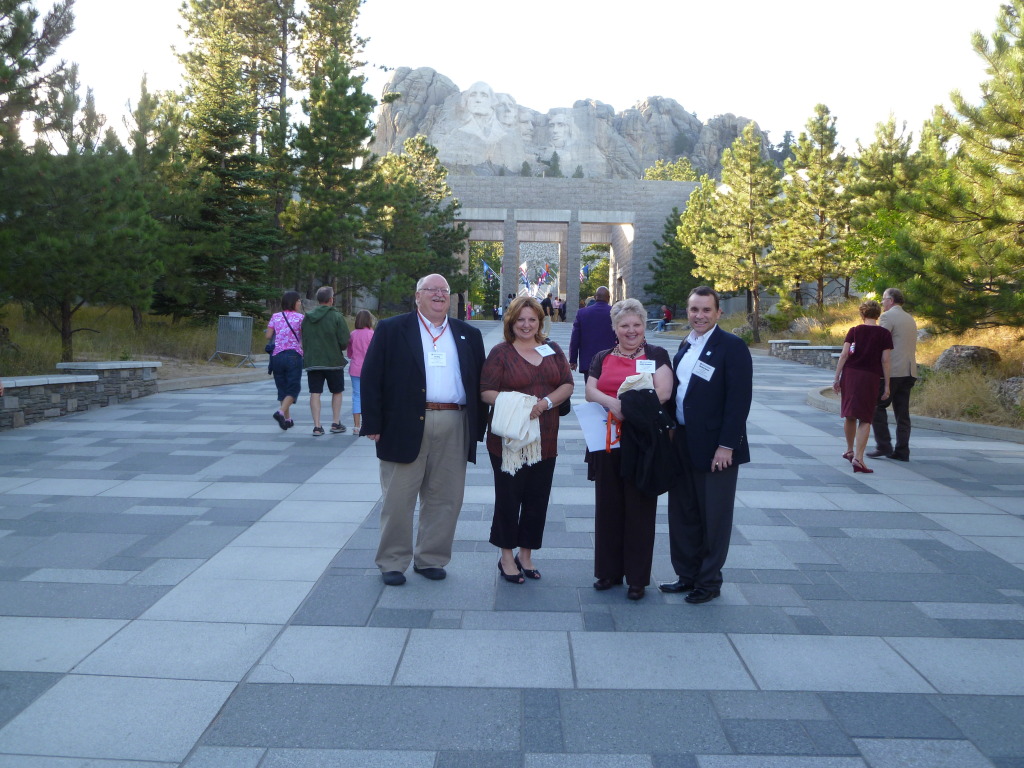 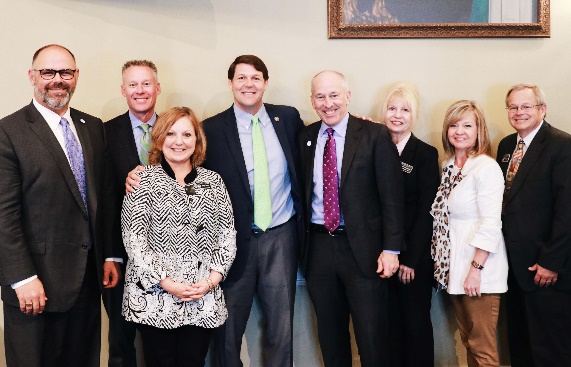 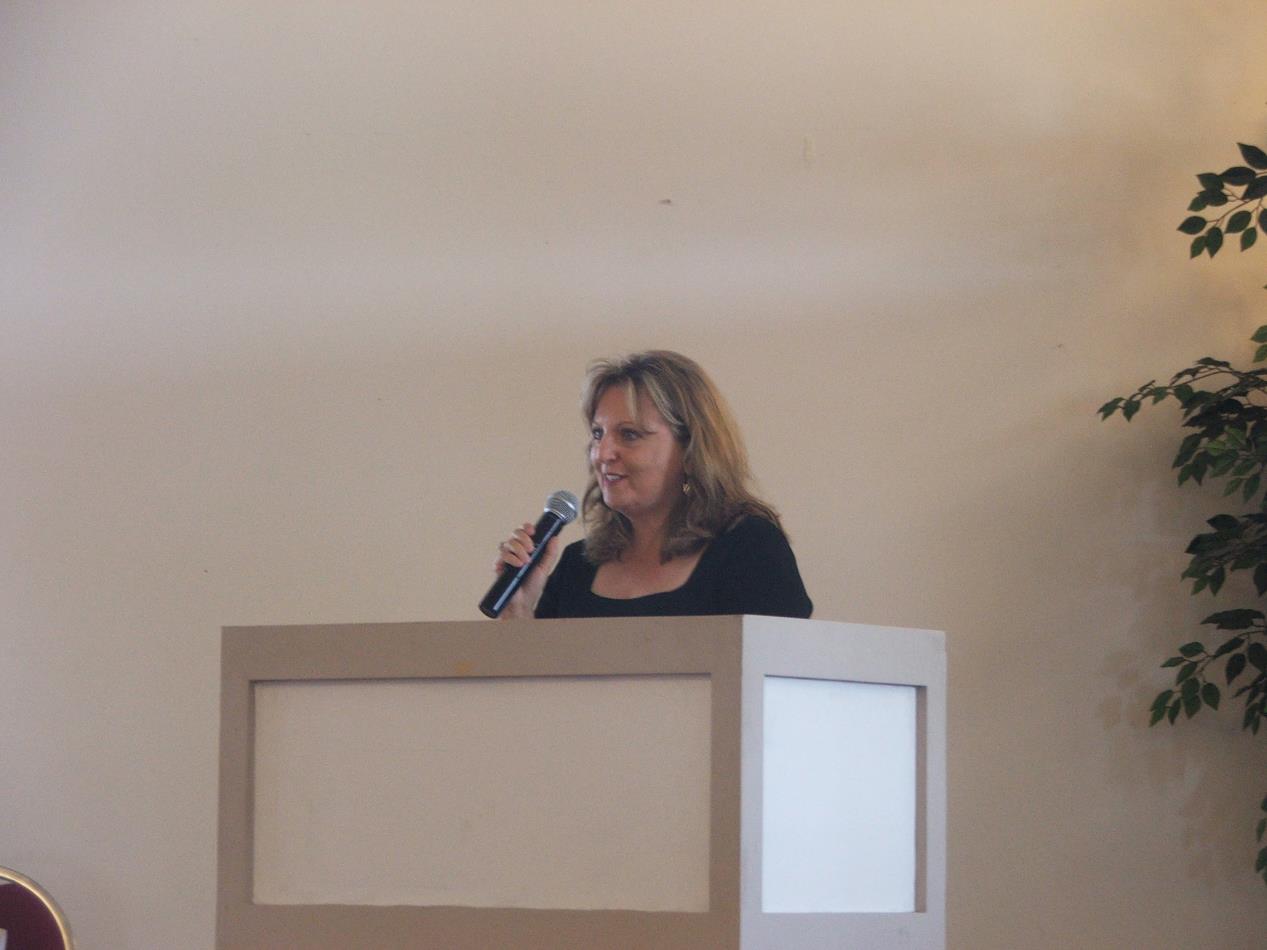 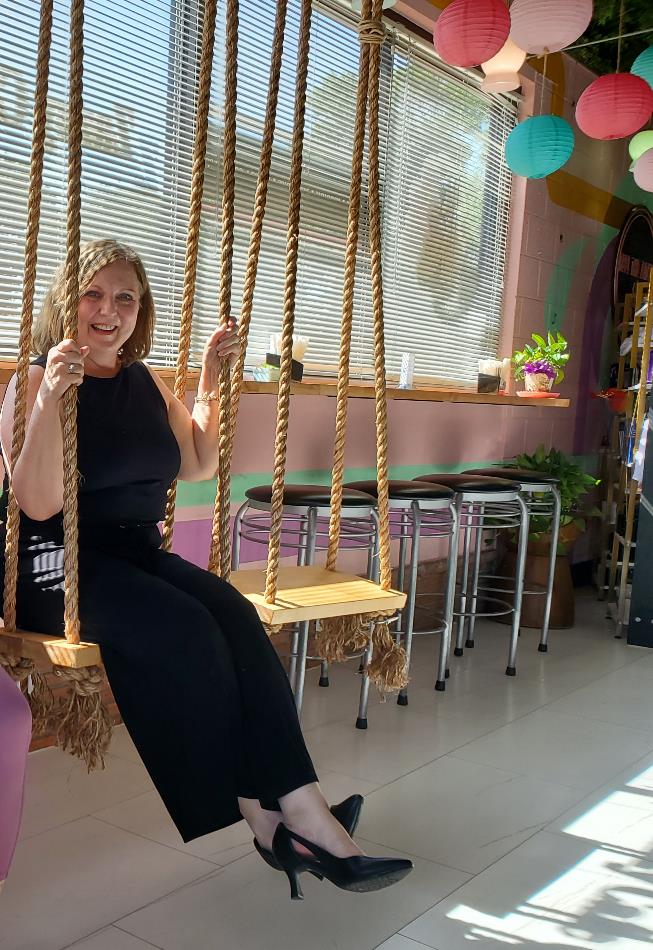 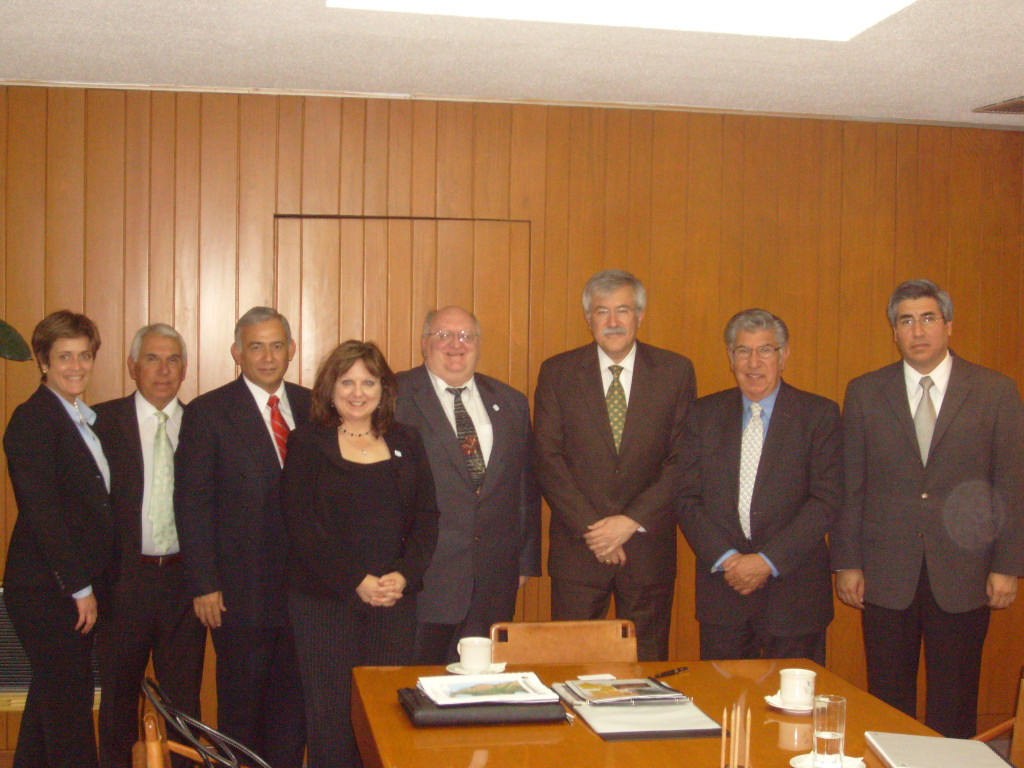 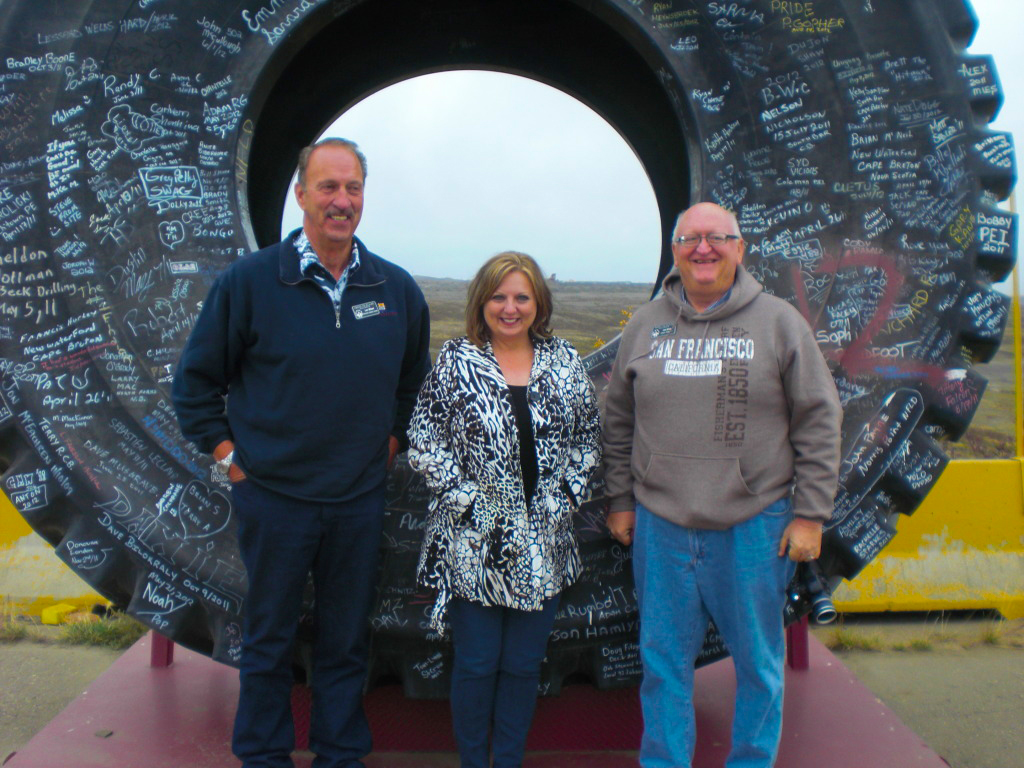 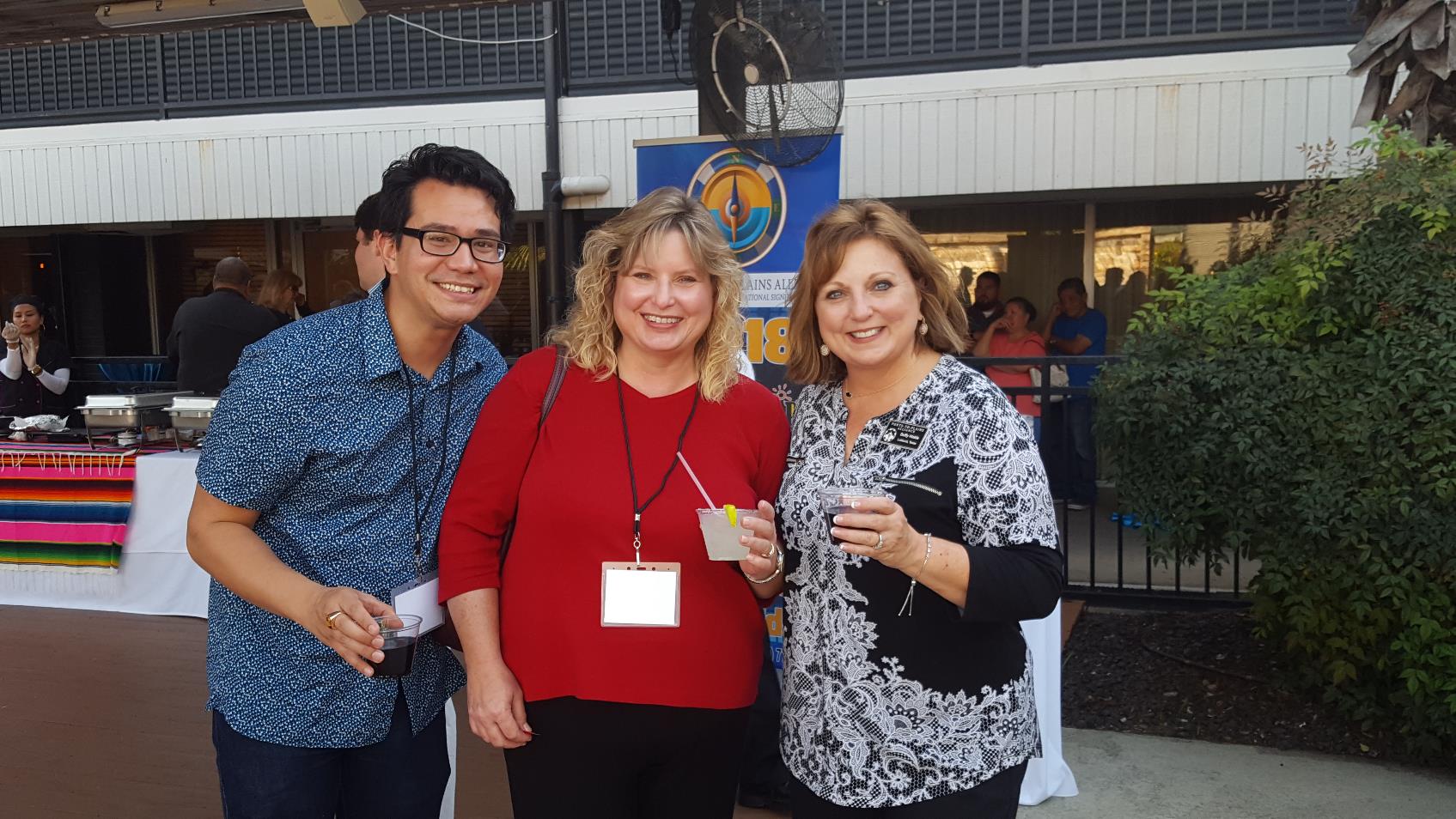 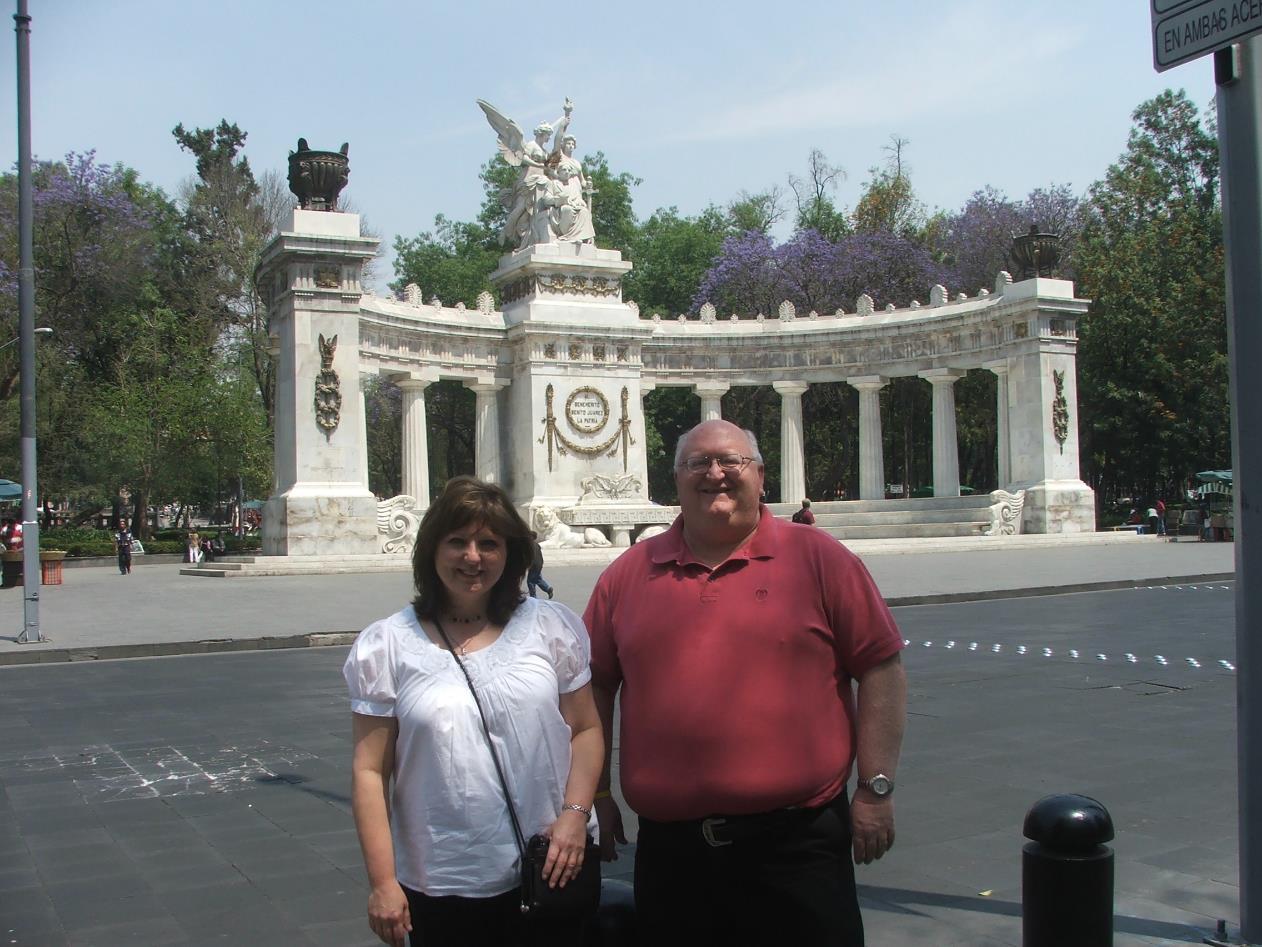 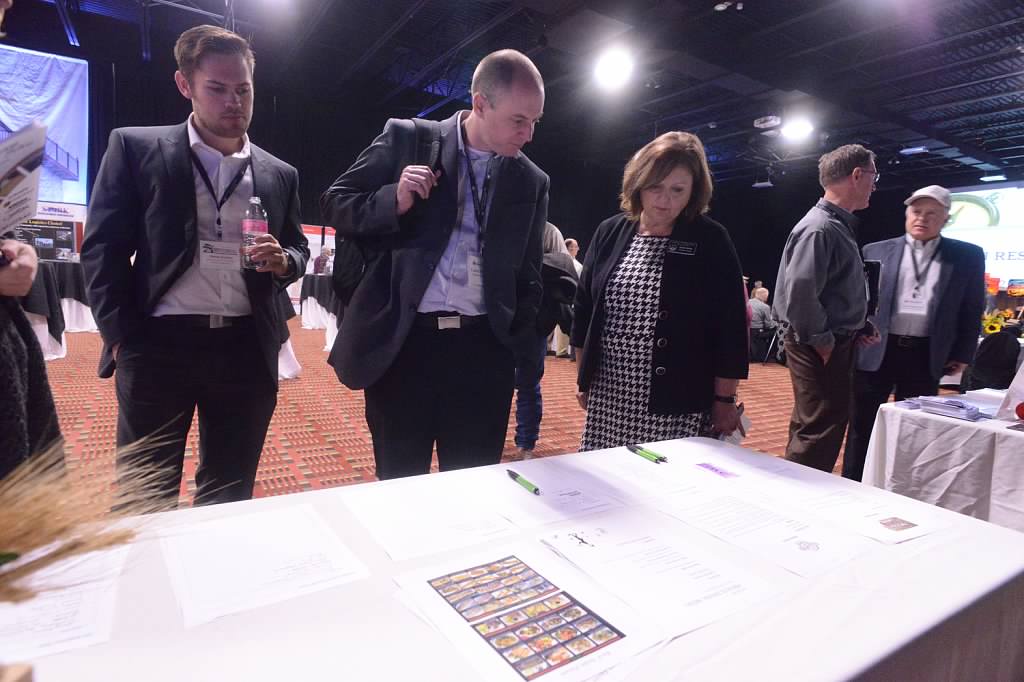 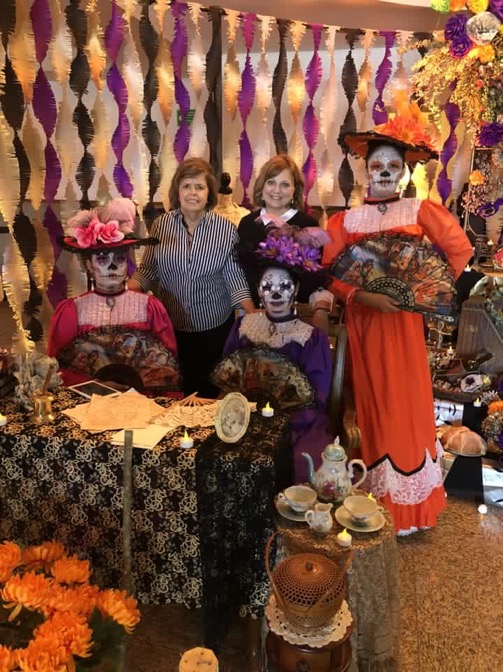 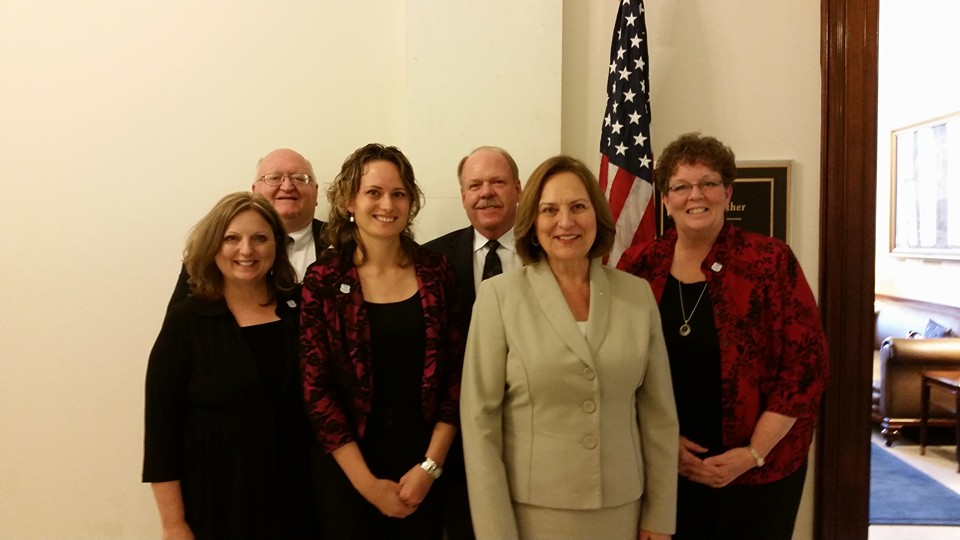 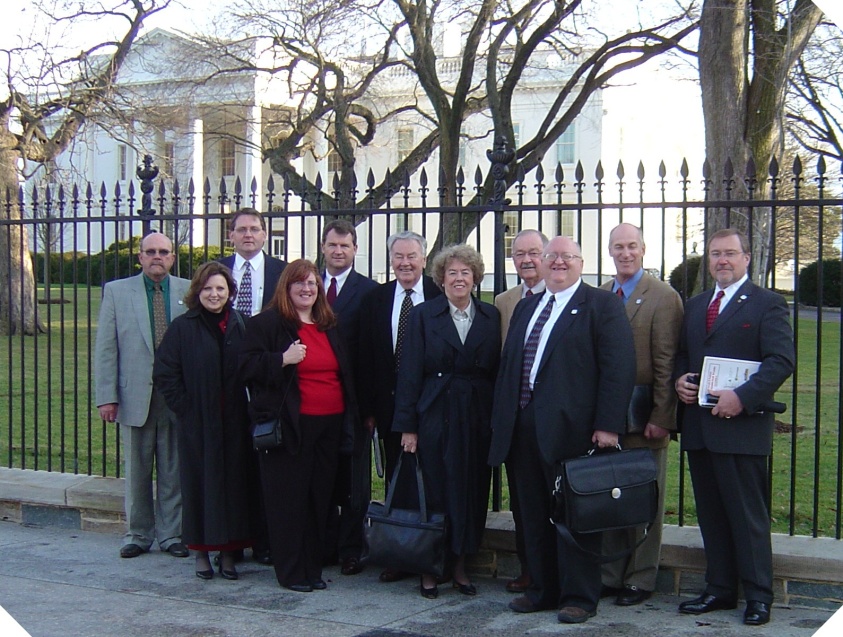 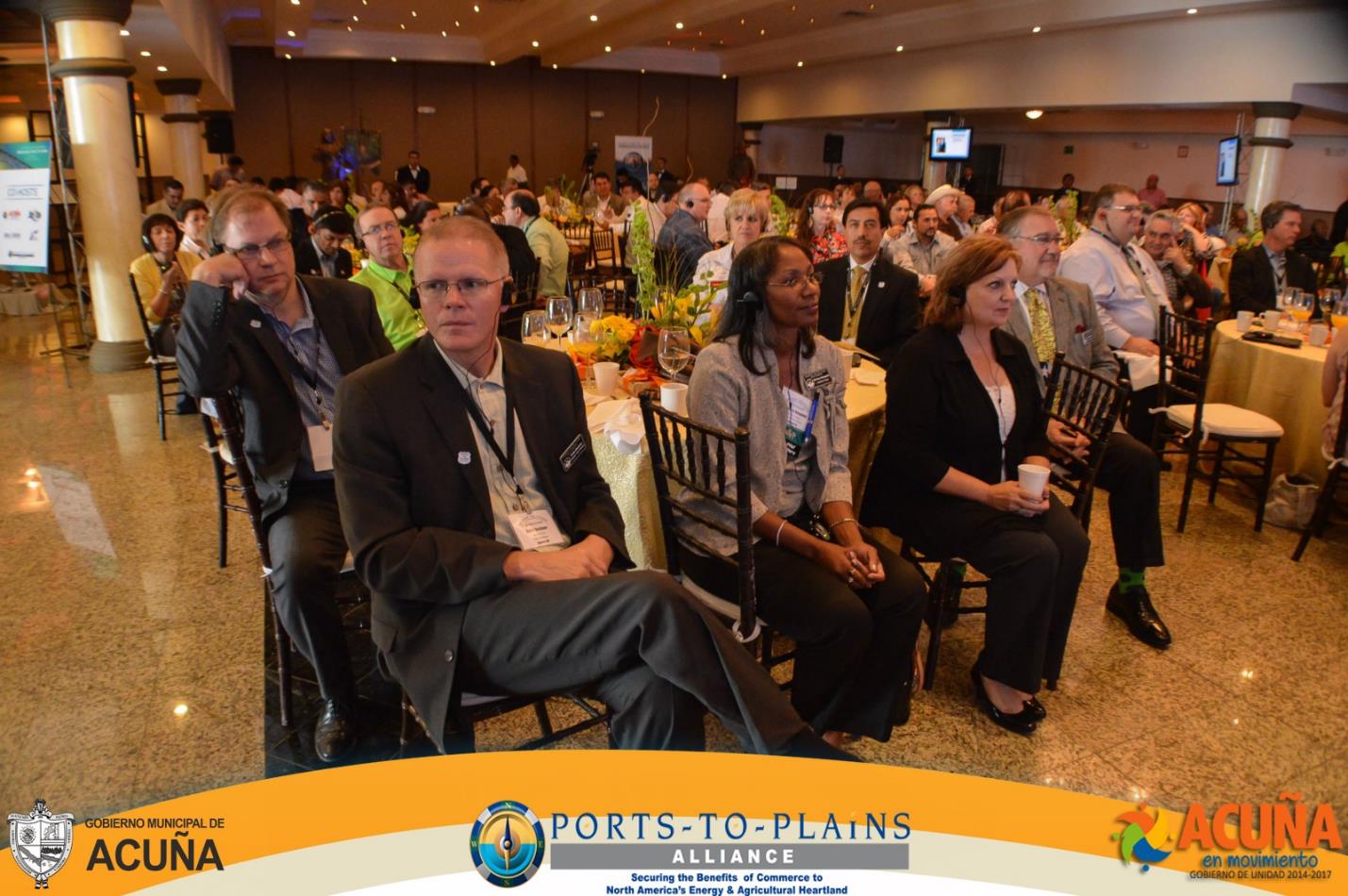 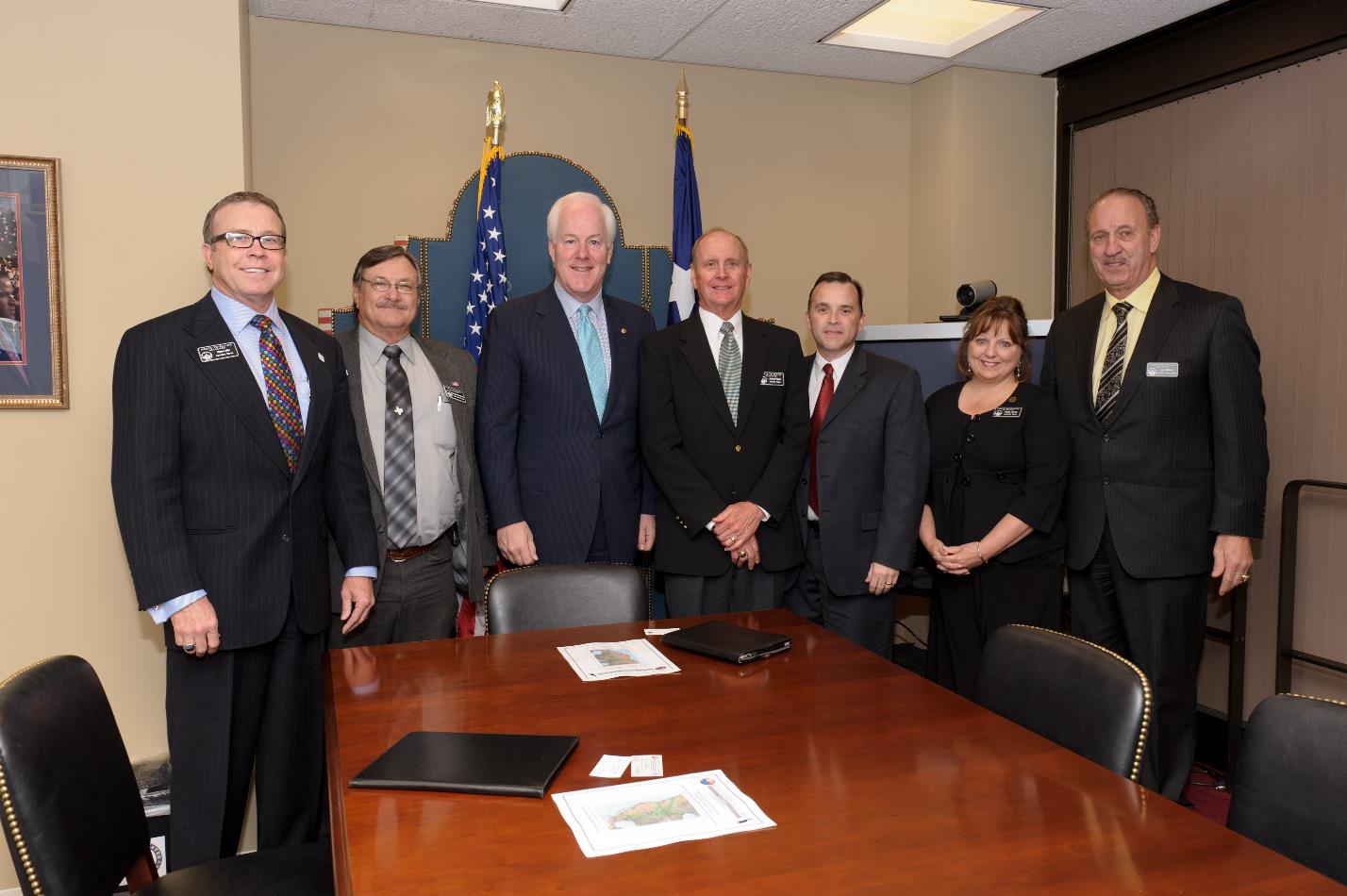 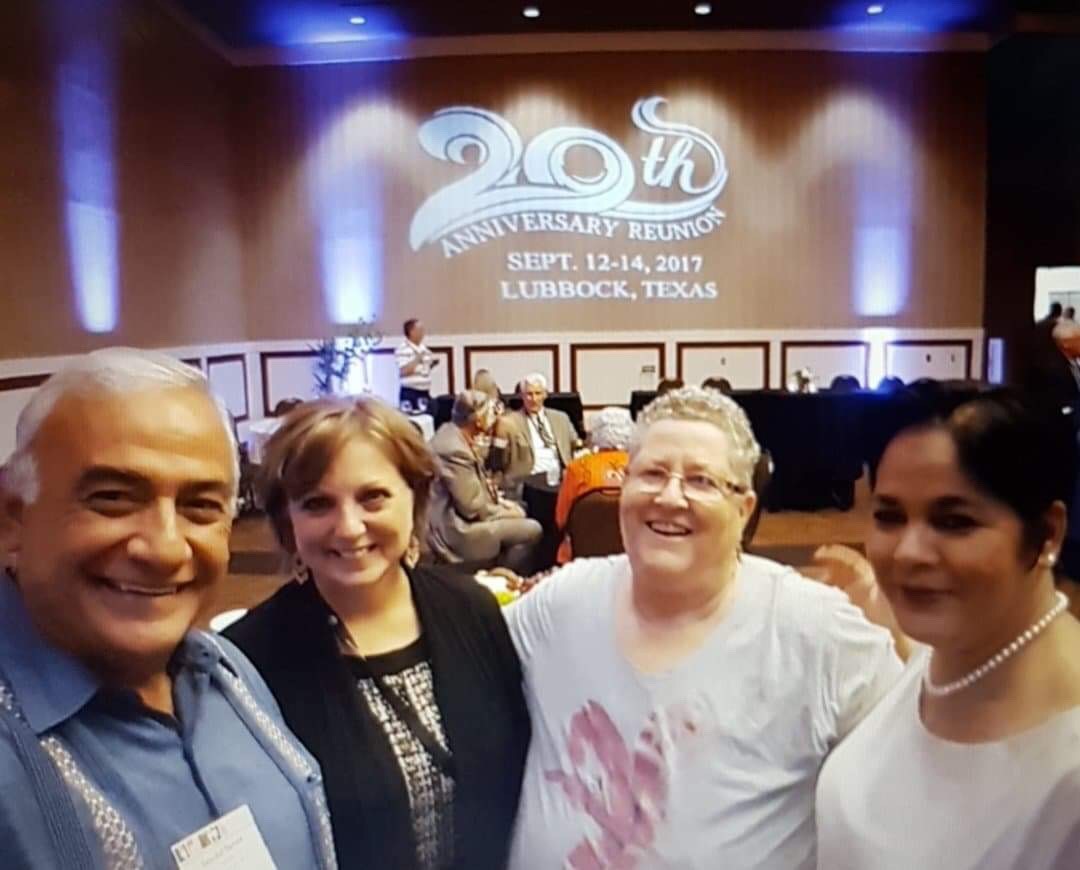 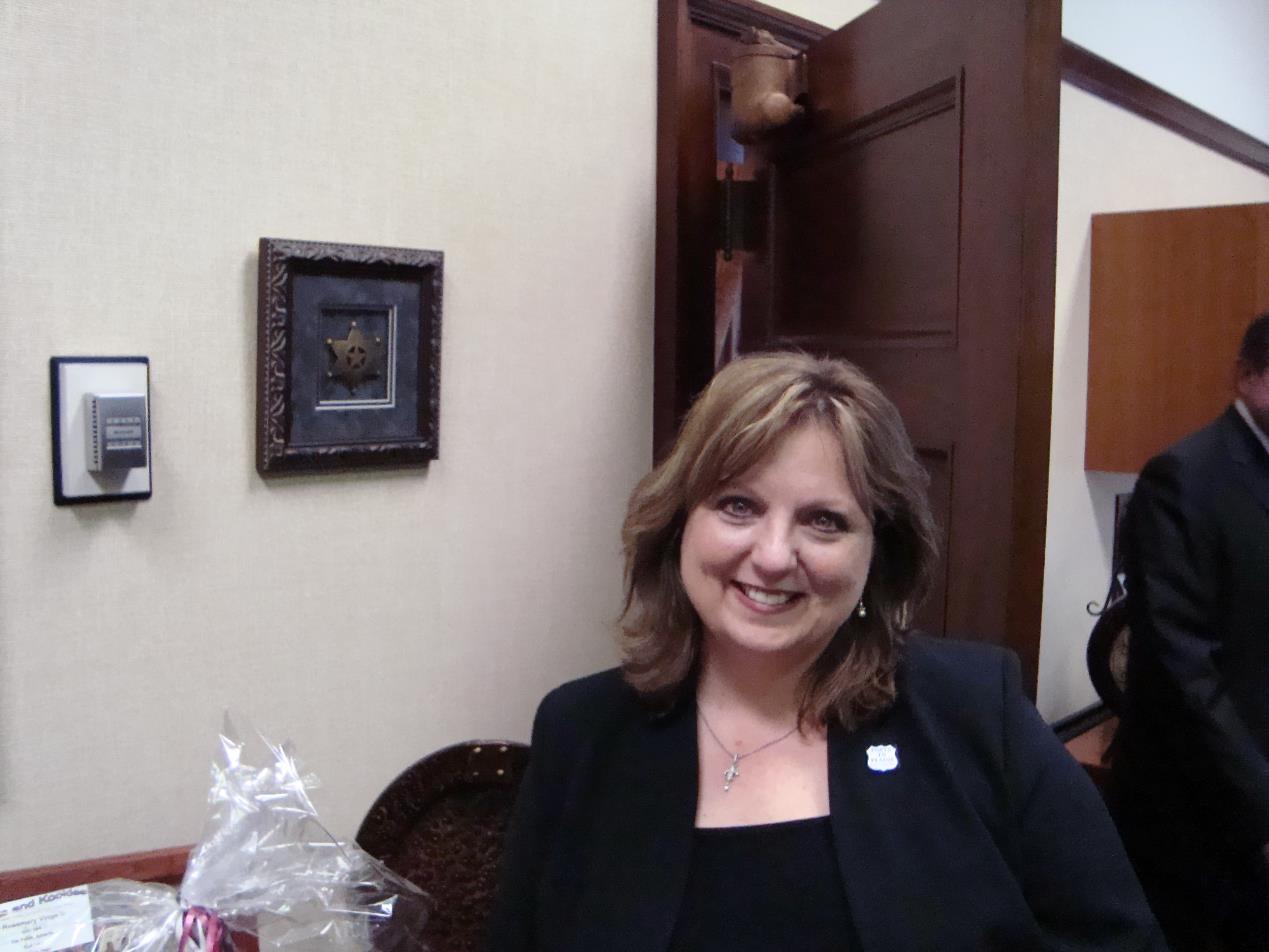 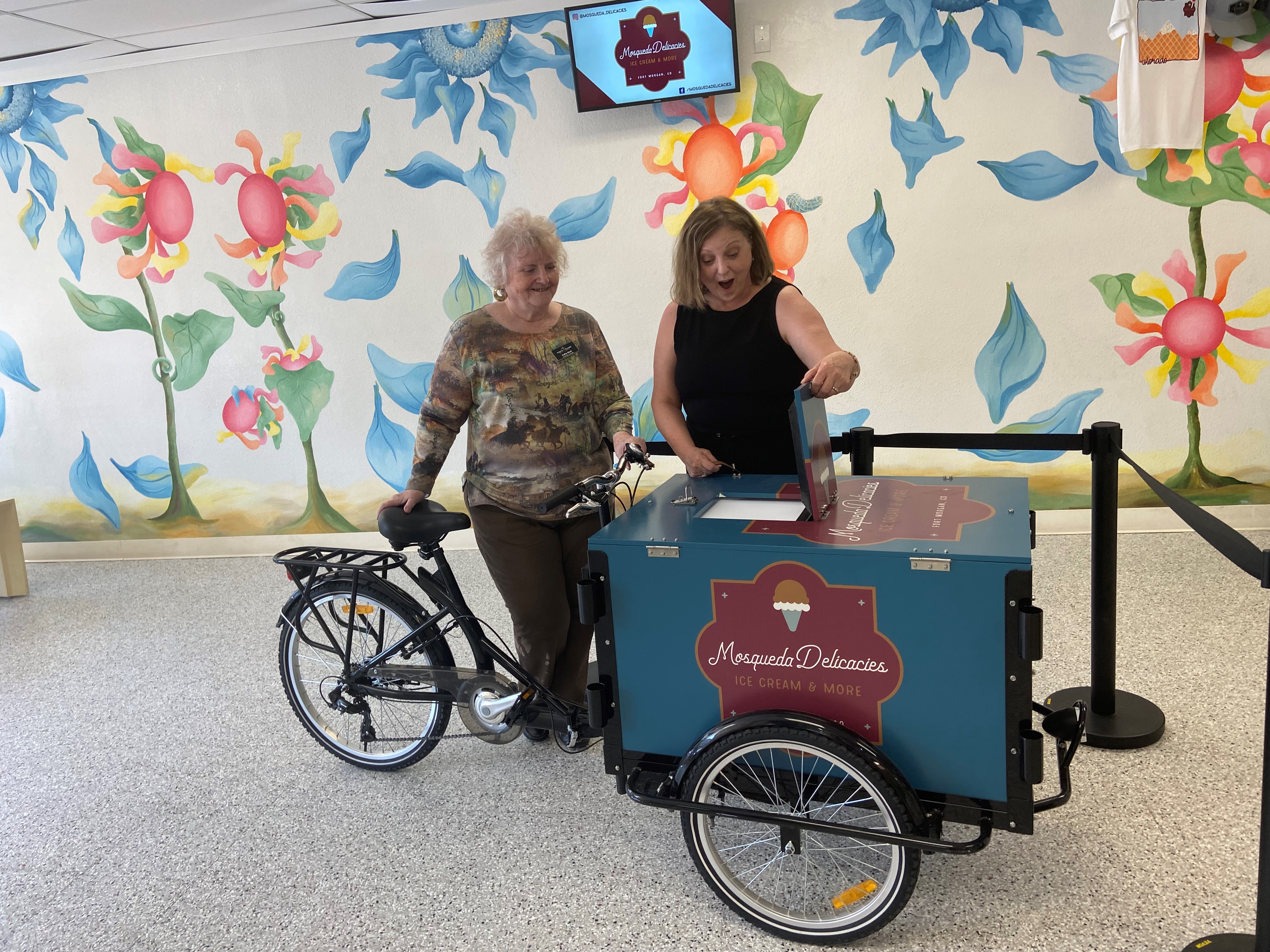 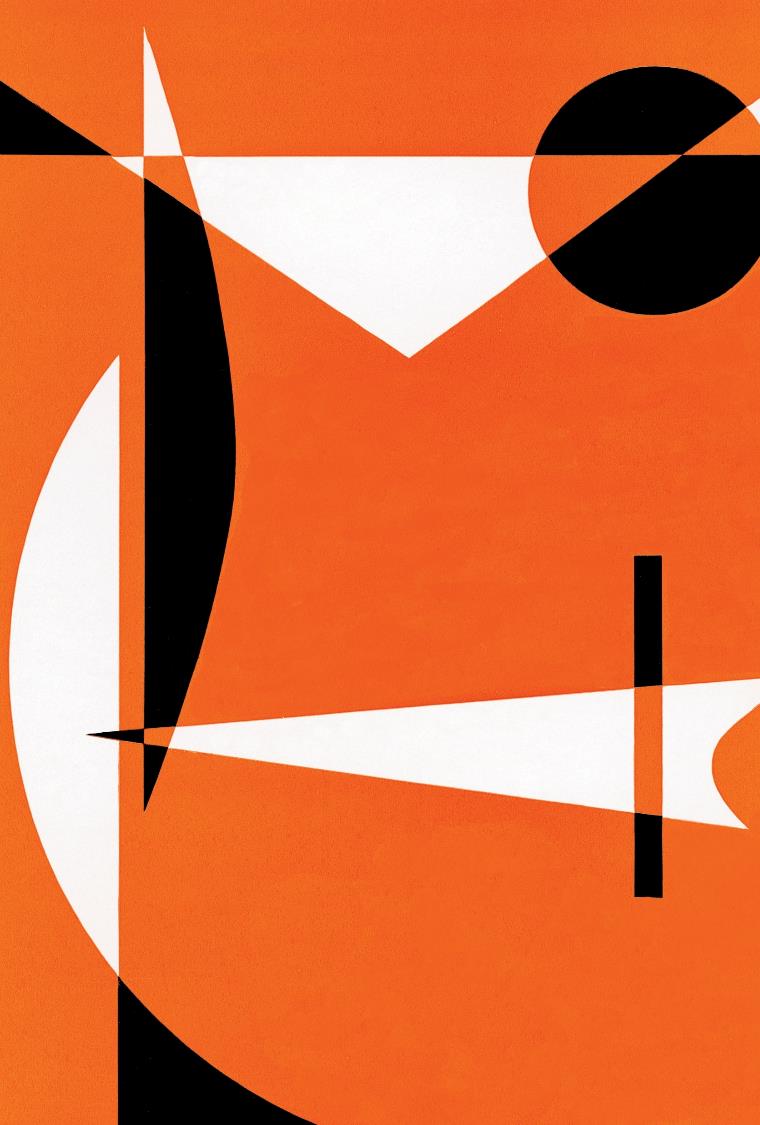 Thank You!Duffy Hinkle
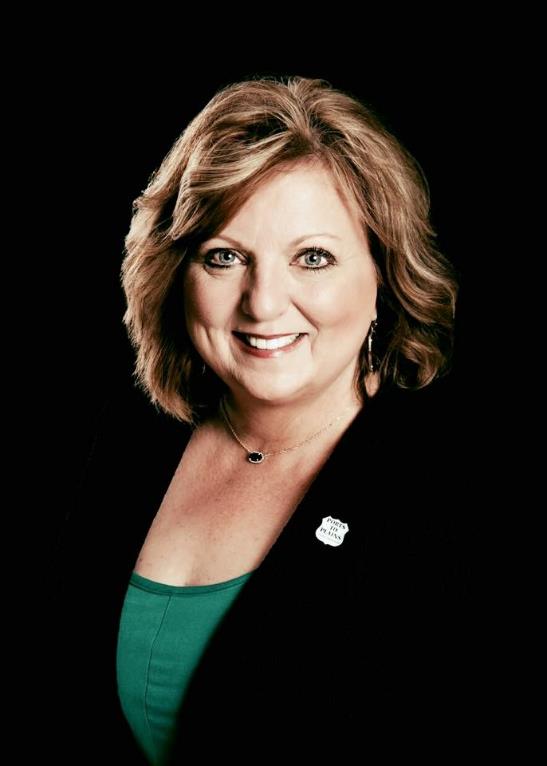